辦理台灣銀行就學貸款注意事項
1.申請資格：
（1）申貸者設籍臺、澎、金、馬地區之本校學生均可辦理。
 (2) 學生之家庭年收入符合
     $114萬以下->由政府負擔全額利息
     $114萬~120萬->由政府及學生各負擔半額利息
                  (自該學期撥款日即按月自付)
     $120萬以上->不得申辦-但家中有二名以上子女就讀高級中學
　　　　　　　　　以上學校可申辦，需向學校提出相關證明文件，
　　　　　　　　　自該學期撥款日即按月自付全額利息。
 (3)已享有全公費者不得申請貸款
    但申請弱勢學生助學金、各類學雜費減免者及父母公職領有
   「教育補助費」者，皆需扣除該項補助款後，可貸差額。
註:家庭年收入-每學期都需重新查核
辦理台灣銀行就學貸款注意事項
2.就學貸款可貸金額:
學雜費：申貸金額為繳費單上「就學貸款可貸金額」，不得增減貸款金額。
書籍費：一律貸＄3,000元。（不得增減貸款金額）（可自由申貸）
住宿費：不論是否申請學校住宿，均可申貸。（可自由申貸）
註:1.若加貸書籍費及校外住宿費，須先行繳交其費用，待期末銀行
　　撥款後再行退費
   2.學生請勿單獨承貸住宿費或是生活費，務必配合學雜費承貸辦理。
辦理台灣銀行就學貸款流程
辦理台灣銀行就學貸款流程
辦理台灣銀行就學貸款流程
至學校繳交差額
※1.其他就學貸款到校辦理時間及注意事項詳見學校網站首頁”在校學生”學生就學貸
    款系統內摘要說明。
※2.申辦同學請依上述步驟所規定時間完成手續，若未完成者，視為未完成註冊，
　　攸關同學權益。 
※3.同學申請就學貸款，報送財政部及台灣銀行至撥款到校完成溢貸退(補)費作業需長達
　　3至4個月時間，請同學耐心等候。
如何進學校就學貸款網站(流程1&流程4路徑)
請至學校網站->單一入口網->點就學貸款系統
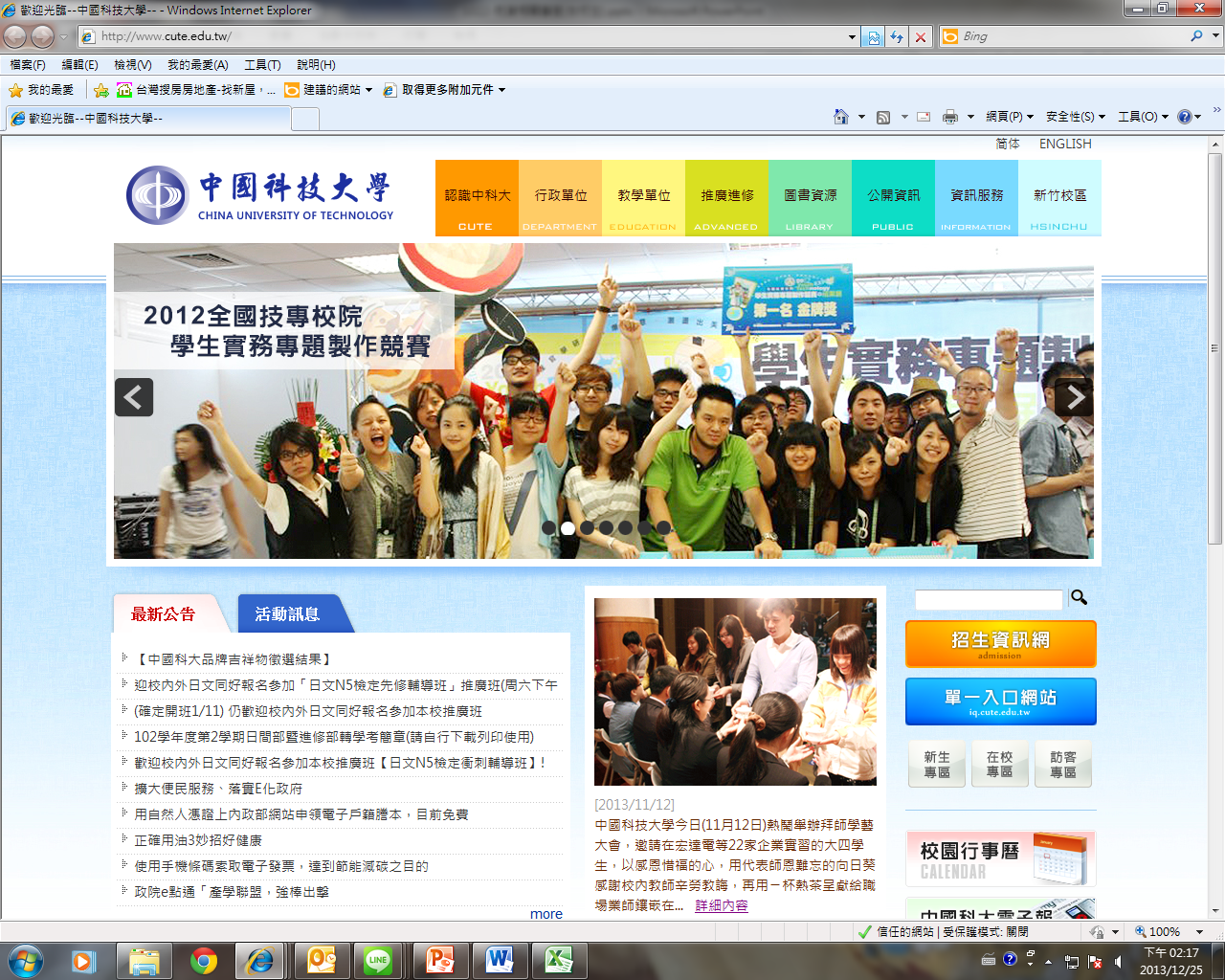 單一入口網
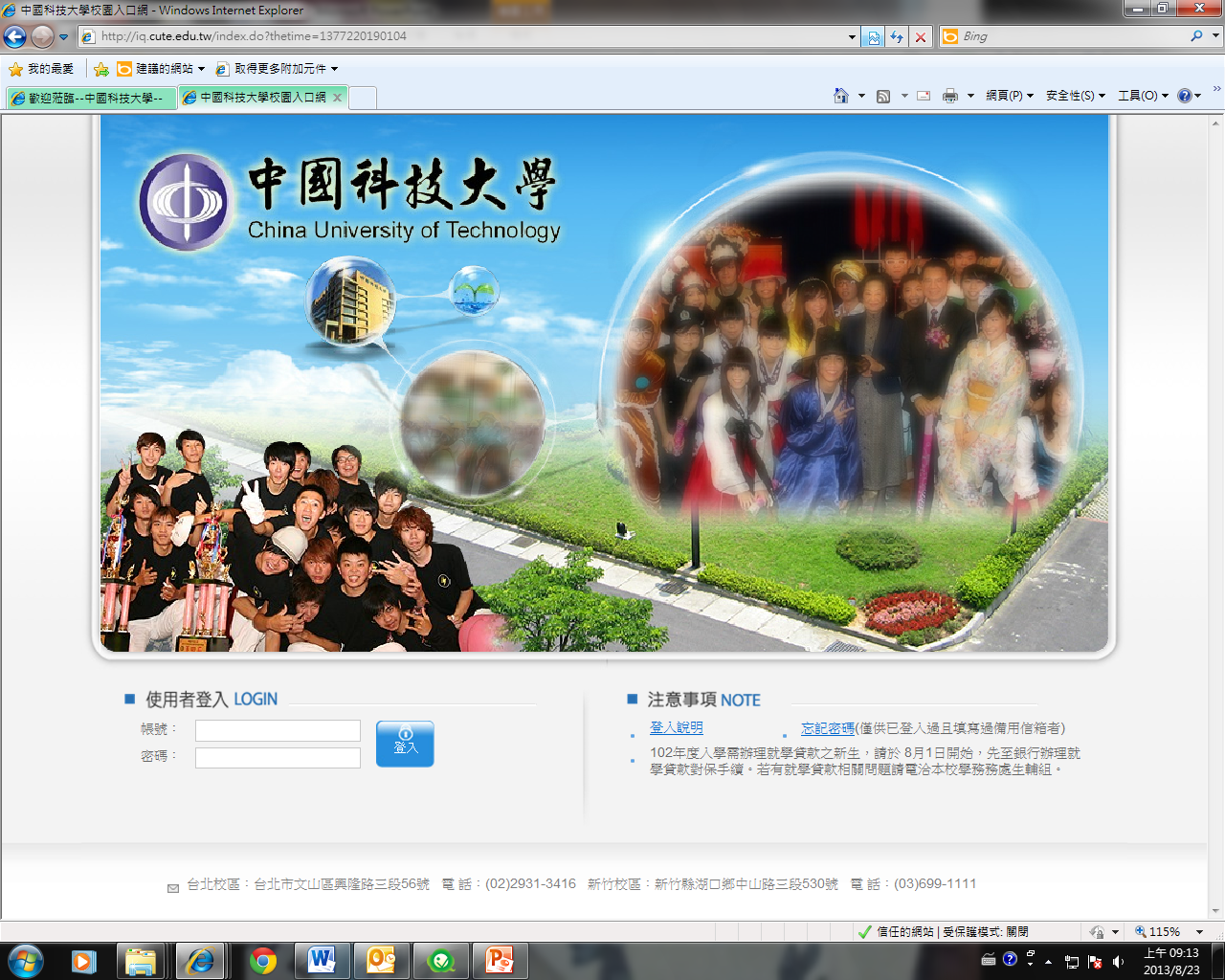 輸入帳密
就學貸款系統
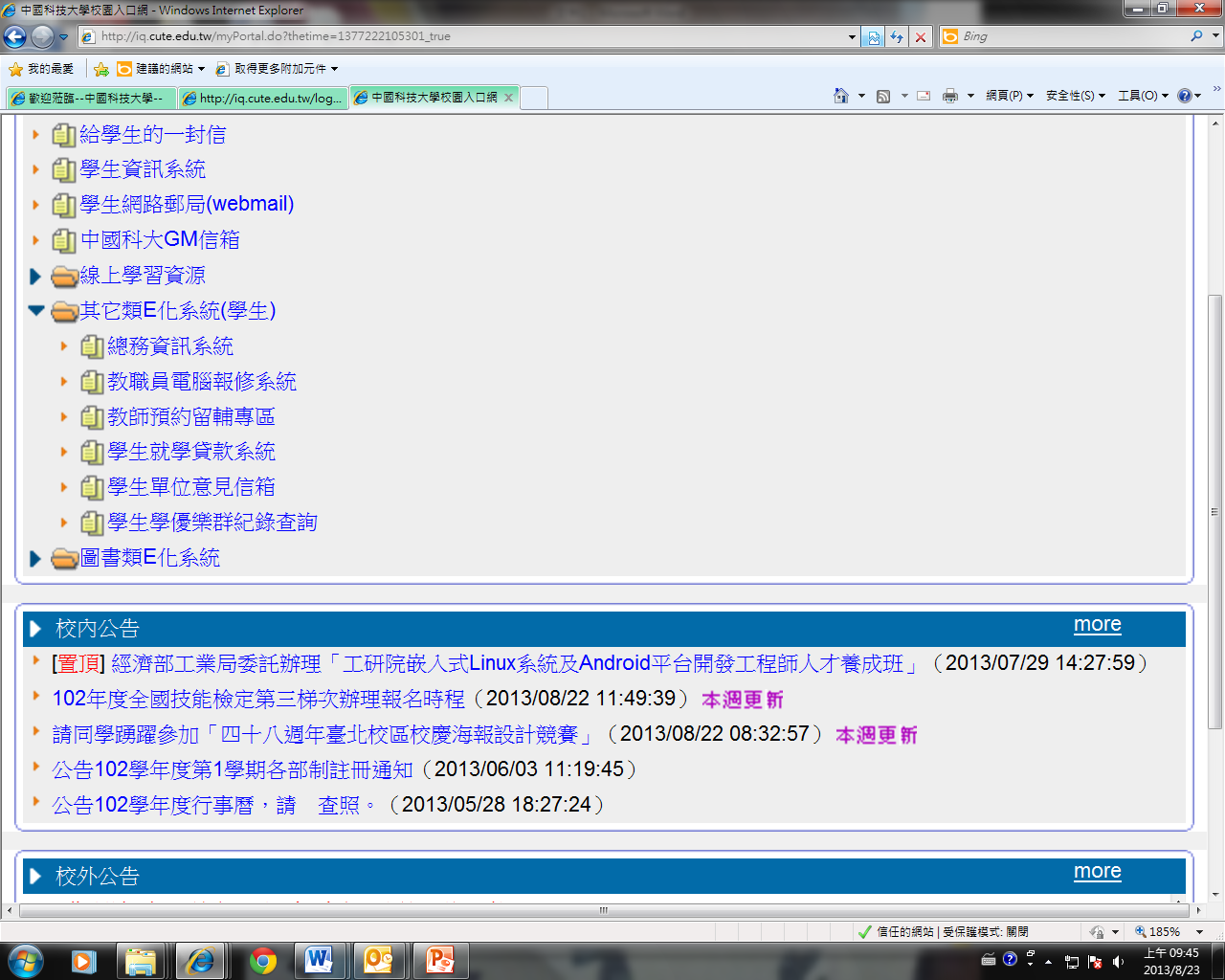 學校就學貸款系統介紹
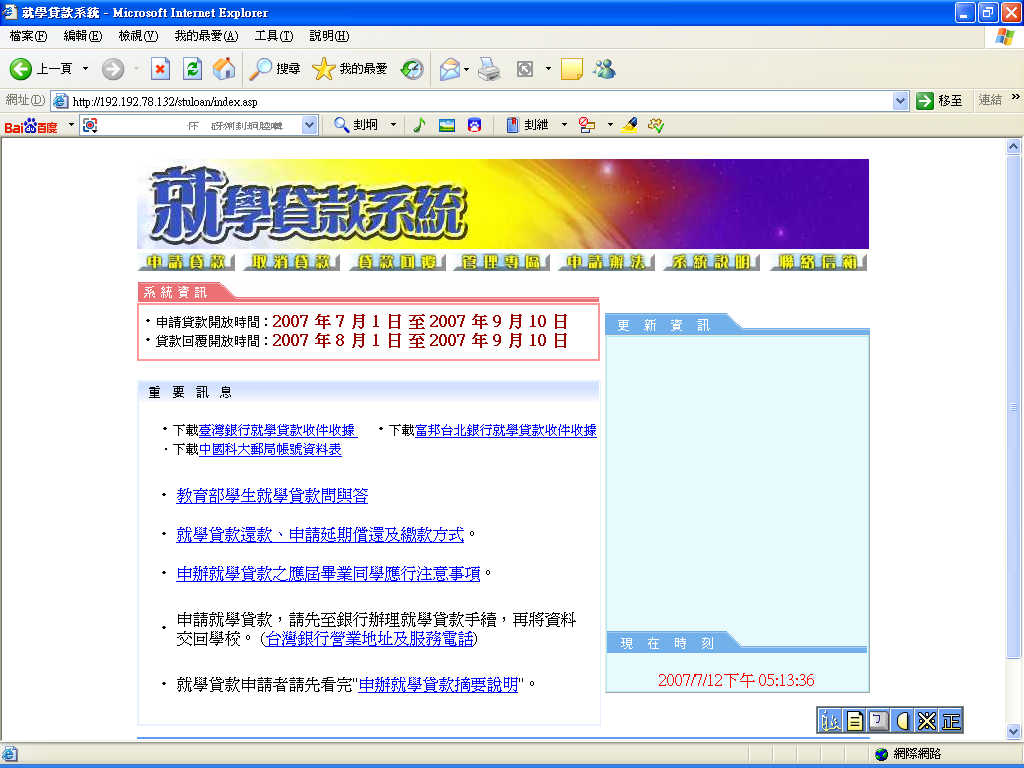 流程4:貸款回覆
流程1:申請貸款
流程5:下載繳件收據
如何進台灣銀行就學貸款入口網站流程5路徑奇摩搜尋:台灣銀行就學貸款入口網->註冊會員->學生登入
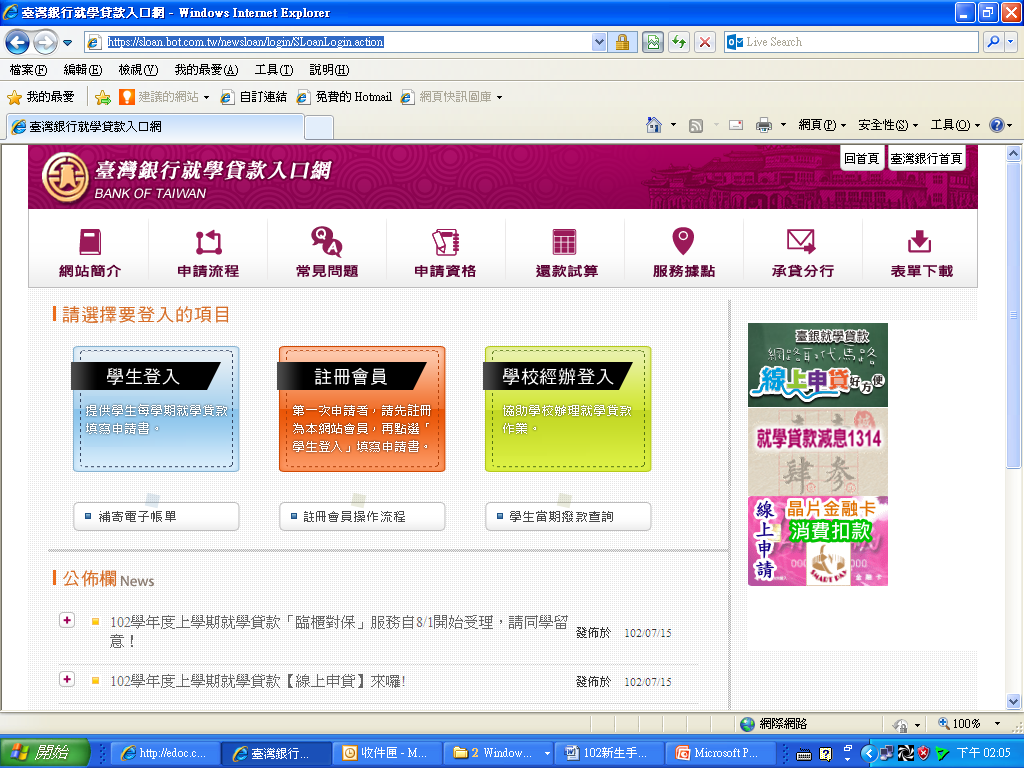 流程5：就學貸款資料繳件（外縣市者可以掛號郵寄方式，郵戳為憑）親洽繳件地點:日間部學以軒1005室、進修部暨進院專涵德樓105室。繳交資料：1.台灣銀行就貸資料繳交收件收據（請至學校網站學生就學貸款系統自行下載）2.貸款撥款通知書(學校收執聯)3.學生、保證人及父母親之戶籍謄本(三個月內)4.各項繳費單整張（學雜費、住宿費）有申貸書籍費或校外住宿費者請檢附郵局存摺封面影本及身分證影本各乙份(請先自行繳交書籍費，待期末銀行撥款再行退費）
台灣銀行就貸資料繳交收件收據樣式:
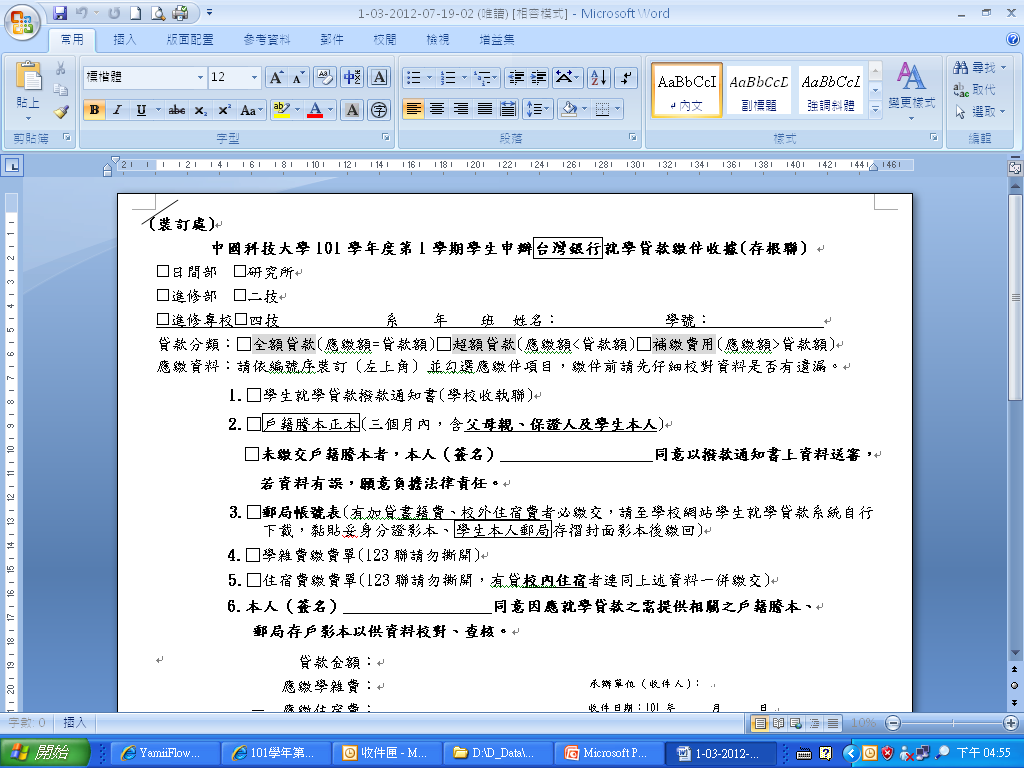 就學貸款業務單位